“Strategic Planning for CDC Businesses”
“Fridays at the Corridor”
Tom Leonard    January 18, 2013
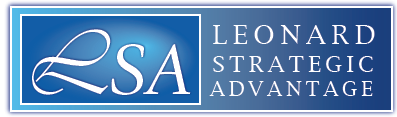 1
WHY – Need a Strategic Plan?
“People don’t Plan to Fail…
…they Fail to Plan”
To “Attract & Maintain Customers…
…to systematically generate Long Term Profits”
Be it a HUGE Company -- or a “Small Business” or any size Organization 
“To Take Your Business – to the Next Level!”
To Implement a Goal Setting – and Goal Achievement Process – that can be used for Annual Performance Reviews
By Having – and then executing – a Strategic Plan, you Will become “an Even Better Organization”
2
What we’ll cover today…
Ground Rules/Leonard Background
Strategic Planning Process – 8 Key Steps – “The Basics”
How to Drive the Strategic Plan Goals – to Annual Performance Reviews
3
I) “Ground Rules”
Pretty simple – if you have a question ASK…
Won’t knock me “off script”  



-- Will be group participation
4
I) Tom Leonard Background
Recruited to sell Soap at Procter & Gamble
Wilson Spt. Goods/PepsiCo: VP Marketing, VP Sales 
Samsonite Luggage: VP Mkt., VP Sales & Mkt., GM USA, President Samsonite USA age 40-49
President of 4 other Co’s (Ajay Sports, Pro Golf Discount, Aspen Pet, Dippin’ Dots Ice Cream)
Started Leonard Strategic Advantage fall of ’09 in Folly Beach, SC
5
II)Strategic Planning Process – 8 Steps
Vision
Core Values
External Assessment
Internal Analysis
Your Mission/Objectives
Critical Goal Categories/Strategies 
Specific Business Goals
SMART
8.  Action Steps
6
1) Establish a VISION Statement
WHAT the Organization will “Dare” to Achieve in the next 3-5 Years
Statement about where or who you want your organization to be in the future – in effect, sets your strategic direction 
“Where you want to be….the end result of what will be done”  -- should be compelling
Defines:
What you want to Become/Do
Provides: Direction and Inspiration
“Find a Higher Purpose”      
“I Have a Dream!”
7
Some Sample Visions
“Strengthen our region as the World’s Best Location to Live, Learn, Work and Play.”
Charleston Metro Chamber of Commerce
LSA: “truly helps clients prosper – and has fun doing it”
Samsonite: “Building the World’s Best -- to insure our products and services are of a quality that meets or exceeds our customer’s expectations.”
8
Other Visions
“To make a contribution to the world by making tools for the mind that advance humankind”
Apple
“To become the world’s leading consumer company for automotive products and services.”
Ford Motor Company
9
Vision Examples
“Provide branded products and services of superior quality and value that improve the lives of the World’s consumers, now and for generations to come.”
Procter & Gamble
10
Some Visions facilitated locally…
Company X: “A professional insurance company that builds customer relationships through honesty, integrity, and outstanding service.”
Co. Y: “Be THE Best and the ‘Easy to Do Business with’ Company – to Globally connect our community” 
Co. Z: “We deliver World Class Recruiting & Staffing Solutions for our Clients Success”
11
Some Visions facilitated locally…
Org. A: “A FULL Church on Sunday!”
Org. B: “Integrating Faith in Learning, Leading and Serving”
Org. C: “…partners with families to provide a superior academic, artistic, athletic and ethical foundation preparing each student for a lifetime of achievement.” 
Co. A: Be THE Best Local Supermarket …by Providing an Experience so Engaging & Different, that…
12
CDC’s Vision
“Accelerating Charleston’s Knowledge Economy!” 



All CDC goals should tie back to this Vision
13
Vision Quote
“Good business leaders create a Vision, articulate the Vision,                           passionately  own the Vision, and     relentlessly drive It to Completion”        

Jack Welch
14
2) Determine your VALUES
Standards by which you will exist and operate
A desirable standard or principle
Unswerving points to which an organization holds itself accountable
Core Values Govern behavior
Are of equal importance to the Vision
Your Vision & Values = your Foundation
15
Sample Values
USMC: Honor, Courage, Commitment

LSA: 1) Integrity, 2) Outstanding Customer Service, 3) Innovation, 4) Fun, 5) Long Term,  6) Profitable

P&G: Integrity, Leadership, Ownership, Passion for Winning and Trust
16
Other Company Values
Coca Cola: Leadership, Collaboration, Integrity, Accountability, Passion, Diversity and Quality 

Chamber: Leadership, Integrity, Diversity, Innovation and Relevance
17
3)Conduct an External Assessment
Market Segments & Opportunities
Competitive Analysis: Products & Services
Trend Analysis
Your Industry
Your Customers
Other areas of your world

Objective: How Capitalize on your Opportunities!
	How mitigate Challenges?
18
4)Do an Internal Company Assessment
Structure & Function
Are you easy to do Business with?
Eliminate the Hassles!

Resources
	- People 
	- Investments

SWOT

Objective: Opportunities…Challenges….
19
5)Establish your Mission/Objectives
Translates the Vision into Specifics
WHAT your Organization must get done/wants to achieve during a specific time frame           (1 year)
Generally 4-7 Objectives…WHAT needs to be done
20
5) Establish your Objectives
Samsonite Yearly Objectives 
 Increase Sales by 7+%
 Grow/maintain EBIT at 10-15% of Sales
 Improve Working Capital by 5-10%
 Increase the Long-Term Value of the Business
21
Other local Missions/Objectives
CPA’s: Increase Revenue to…; Increase Net Income by….; Reduce on-going A/R..from…to
Contr. Ref: Increase Sales from…to…; Create & Utilize Qt’ly P&L’s…; Improve Cash Flow to…
Grounds Maint: Increase Sales by +7% to…; Achieve Profit of ___% of Sales; Shed CEO’s duties to Sales & Scheduling (& Golf!!)
Med Bill: Exceed $X K Revenue in 2011; spend < $Y K Expense Budget; Have more than 100 MBMS
22
CDC’s Mission
“Attract, Nurture & Promote Charleston’s Knowledge Economy”
23
6) List Critical Goal Categories
WHAT must happen…. For the Mission/Objectives to be achieved
Generally 4-8 “How” CGC statements
What Strategies
24
CMCC Critical Goal Categories
Advance Region’s Economy 
 Improve Quality of Life 
 Enhance Members’ Success 
 Organization Improvement 
Samsonite Strategies:
 Continuously introduce innovative new products
 Out-market, advertise, customer service and out-sell your competition
 Reduce your costs and improve productivity
 Diversify beyond base business
25
Other Local CGCs/Strategies
Insur: Keep Customers; Basic Foundation; Sales; Financial; Tech.; Carrier Relations
CPA’s: Productize our Business; Assure client timeliness & follow-up; focus more on Client needs
Contr. Ref: increase Target Market Segment Prospecting, Appt’s & Cold Calling; Develop a Marketing Plan aimed at Critical Market Segments
26
CDC’s Critical Goal Categories
Talent
Spaces
Community 
Capital
27
“How does it ALL come together?”
GOALS/MBOs	ACTION PLANS	RESULTS

SMART		Specifics		#s/ME/EE
				w/w/w/w/h/w	BE/O/U

The 7) Specific Goals are Measurable, Track-able – with 8) Action Plans and accountability
	- should tie back to Your Vision
III) How to Drive to Annual Performance Reviews…
28
A Key tool for MBOs & Annual Reviews
29
Tom’s Favorite saying…
“Strategies are Grand….

But Execution is Crucial!!”
30
Reprise – How/Process Steps
Vision
Core Values
External Assessment
Internal Analysis
Your Mission/Objectives
Critical Goal Categories /Strategies
Goals
Action Plans
9.   Obtain desired results!
31
Questions…
Thoughts….?
Comments?
This process is for Small Businesses and Large
Growth/Success/Succession Planning


Tom@LeonardStrategicAdvantage.com
www.LeonardStrategicAdvantage.com
303-803-6988
32